Fundamental and harmonic electromagnetic emissions in solar wind plasmas 
with density fluctuations : 2D PIC simulations

Catherine Krafft and Philippe Savoini


LPP, Laboratoire de Physique des Plasmas, Palaiseau

Université Paris Saclay,    Sorbonne Université,   Institut Polytechnique de Paris
OBJECTIVES
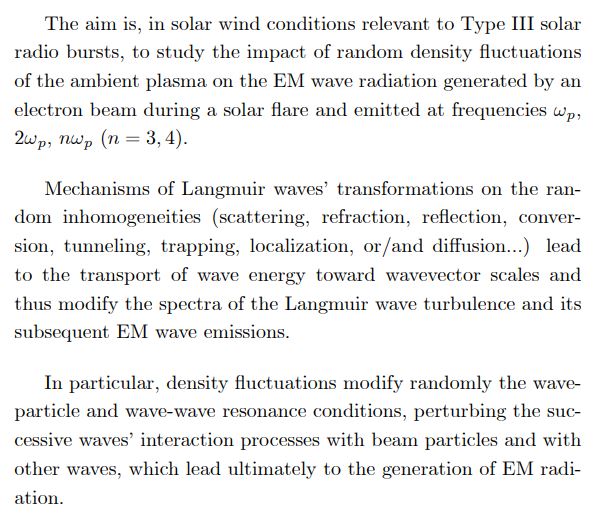 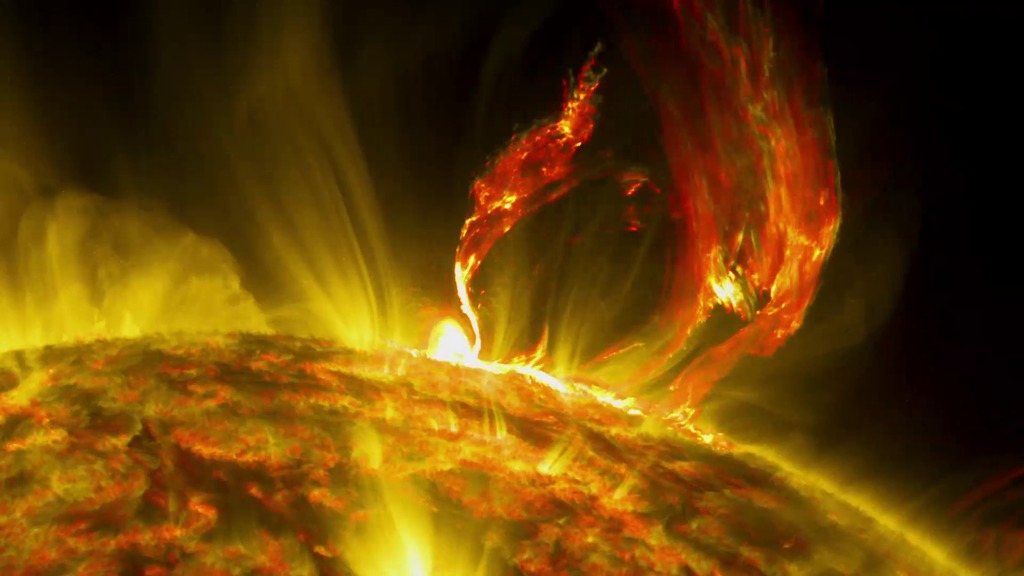 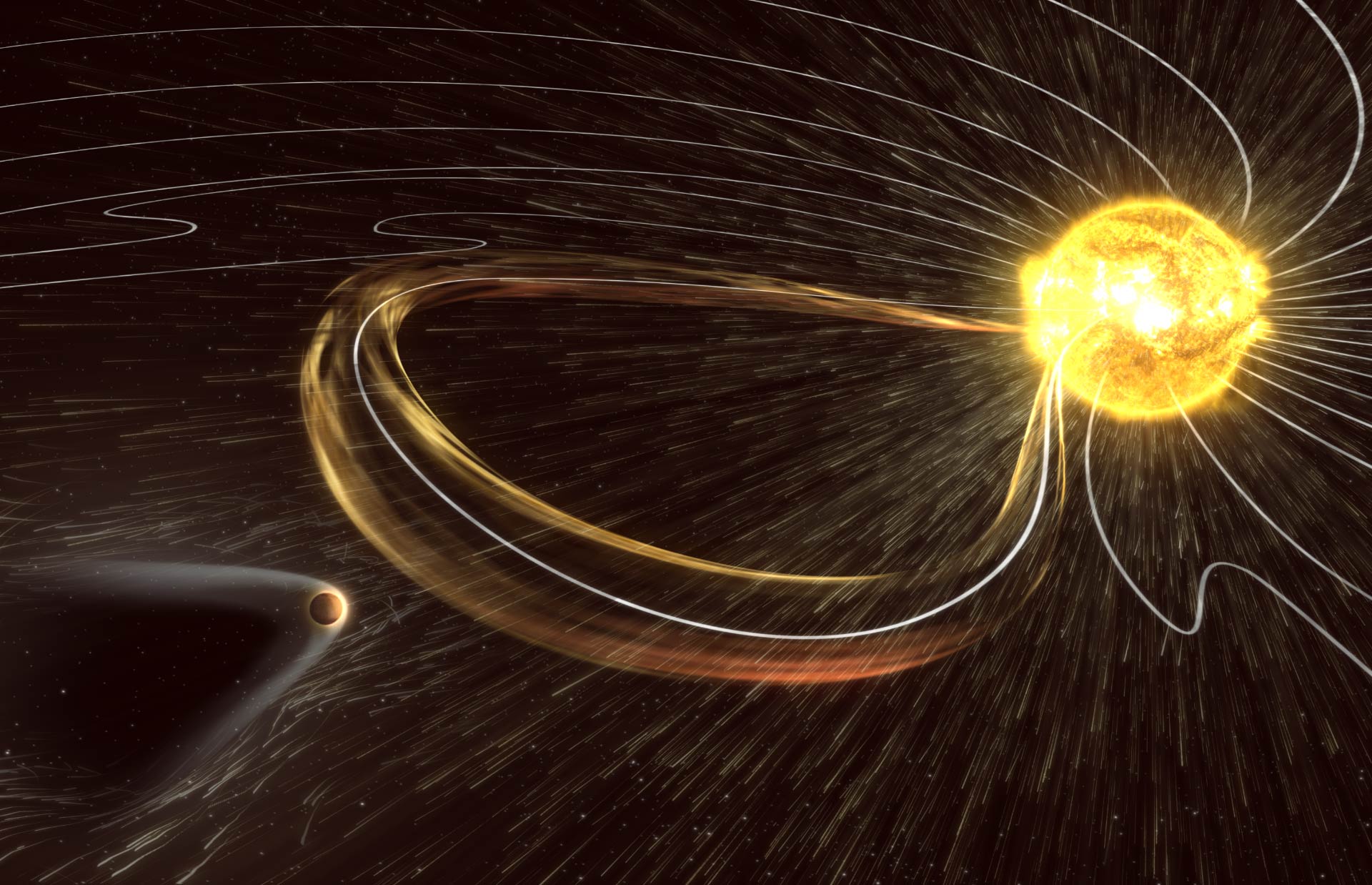 Solar radio bursts
EM radiation
Langmuir wave turbulence
Krafft and Savoini, ApJL, 917:L23, 2021
    Krafft and Savoini, ApJL, 924:L24, 2022
    Krafft and Savoini, ApJ, submitted, 2022
Electron beam
Solar wind with density fluctuations
MODEL AND PARAMETERS
https://smileipic.github.io/Smilei/
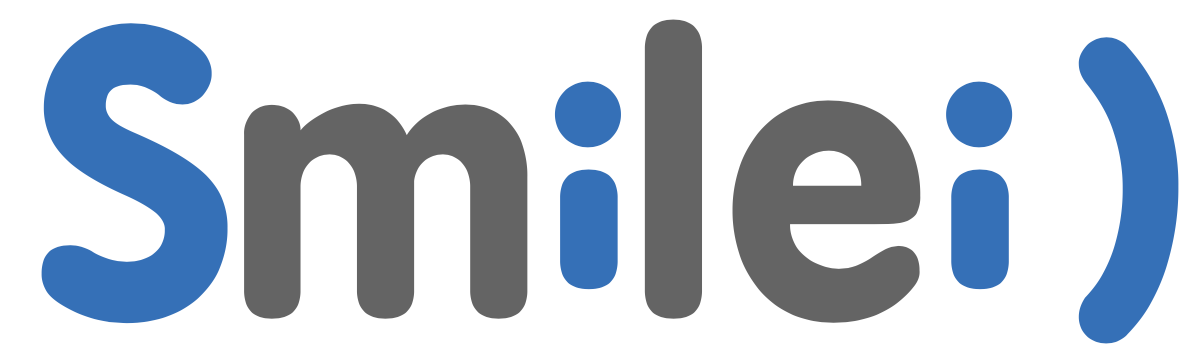 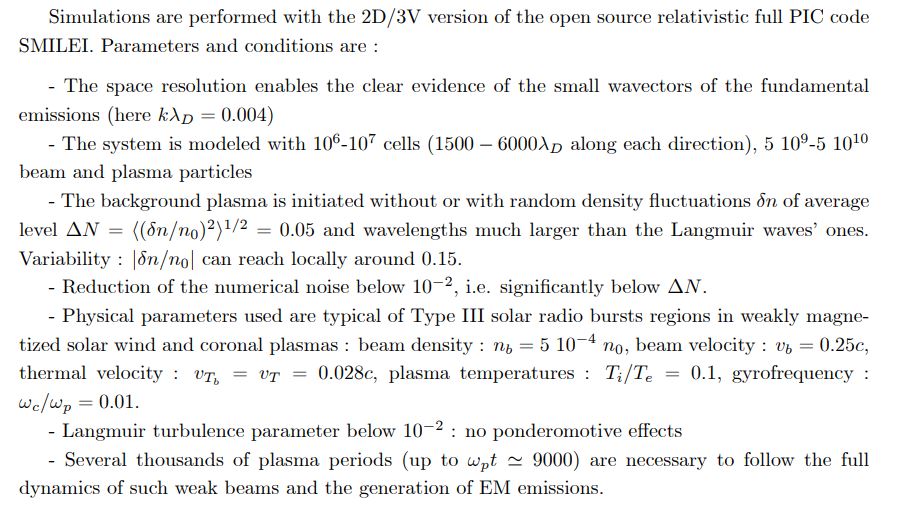 FUNDAMENTAL ELECTROMAGNETIC EMISSION  F 
                             AT FREQUENCY ωp
MAGNETIC ENERGY SPECTRA Bzk2(kx,ky)
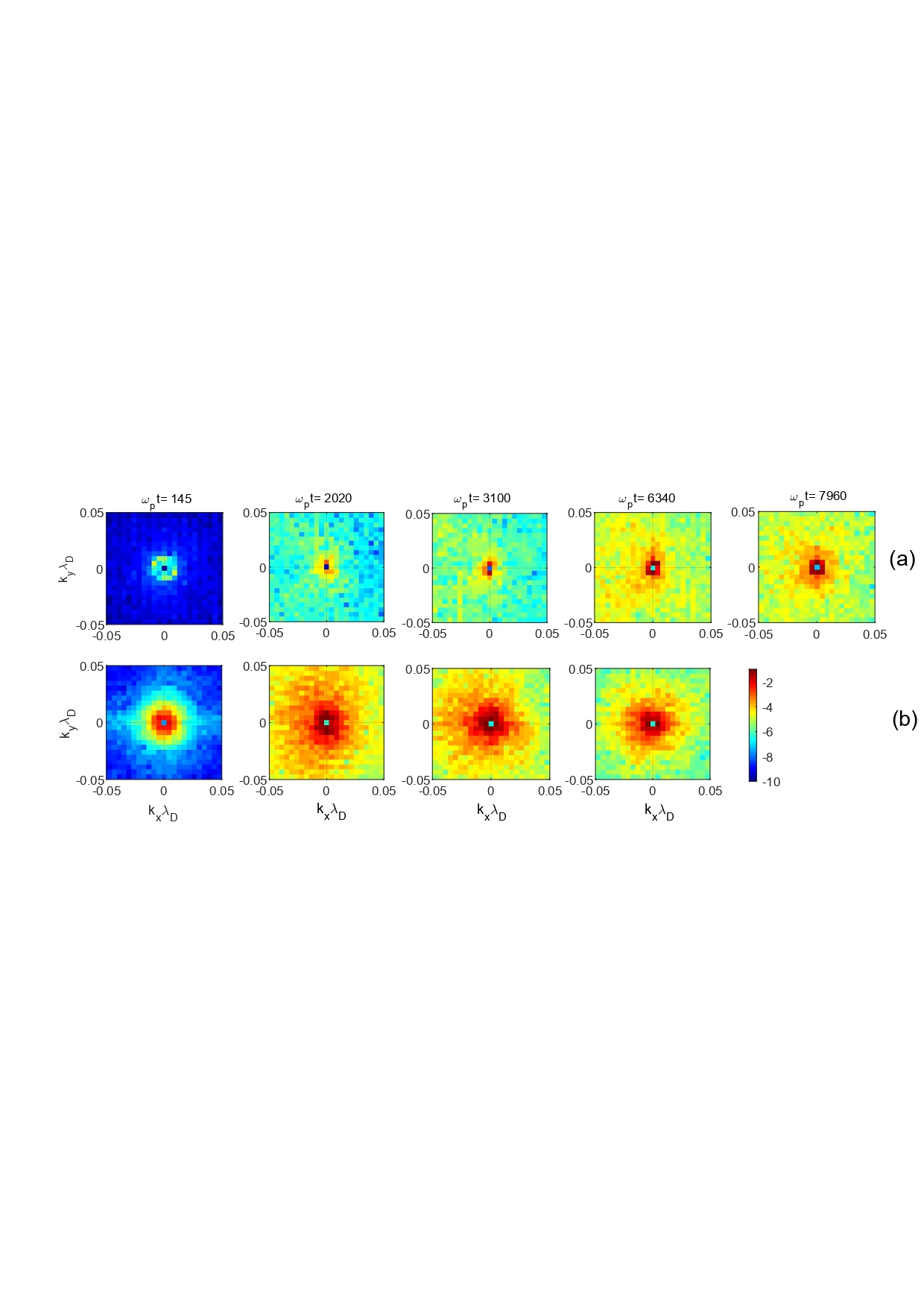 ΔN=0
ΔN=0.05
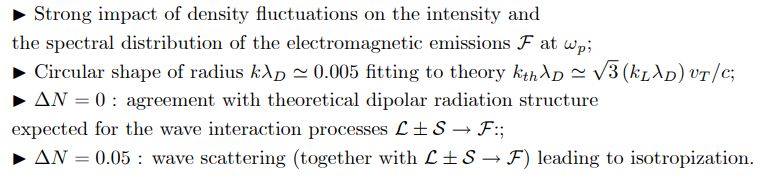 Krafft and Savoini, ApJL, 924:L24, 2022
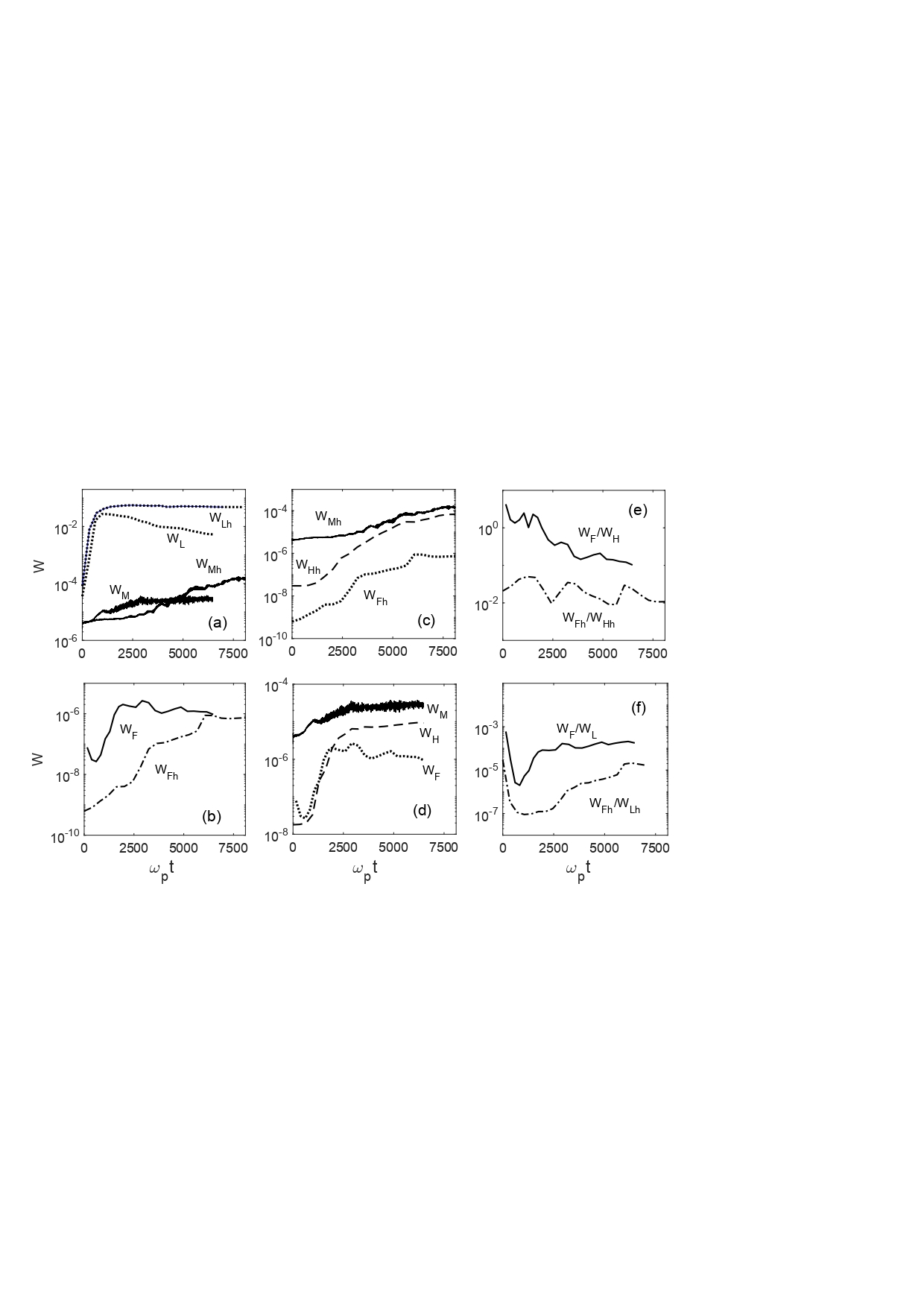 TIME VARIATIONS OF WAVE ENERGIES
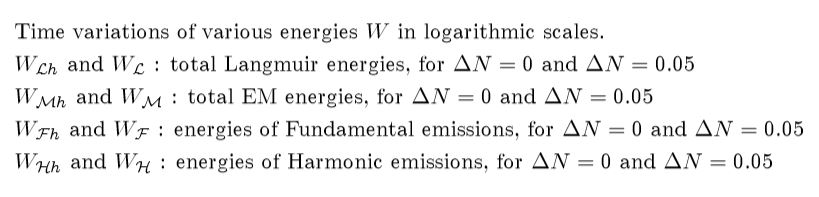 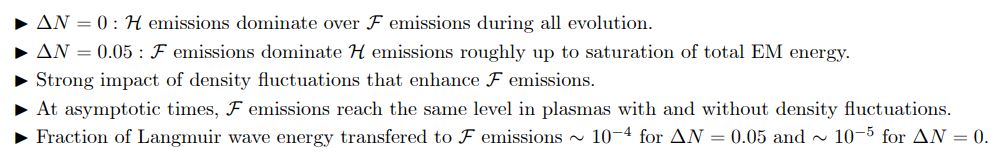 Krafft and Savoini, ApJL, 924:L24, 2022
HARMONIC ELECTROMAGNETIC EMISSIONS  H 
                       AT FREQUENCY 2ωp
MAGNETIC ENERGY SPECTRA Bzk2(kx,ky)
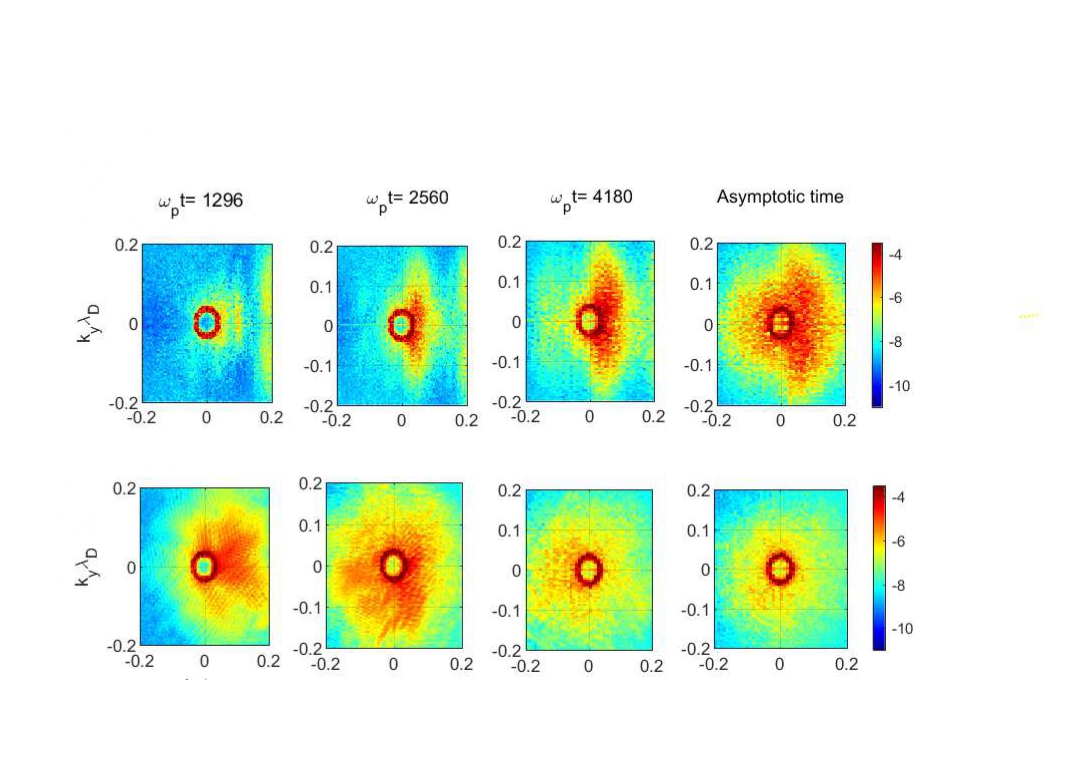 ΔN=0
ΔN=0.05
kxλD
kxλD
kxλD
kxλD
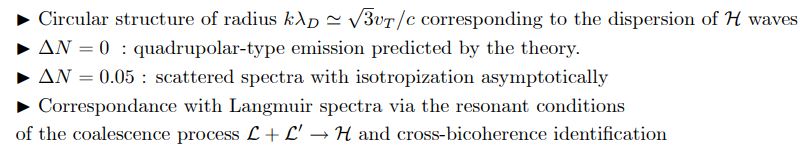 Krafft and Savoini, ApJL, 917:L23,2021
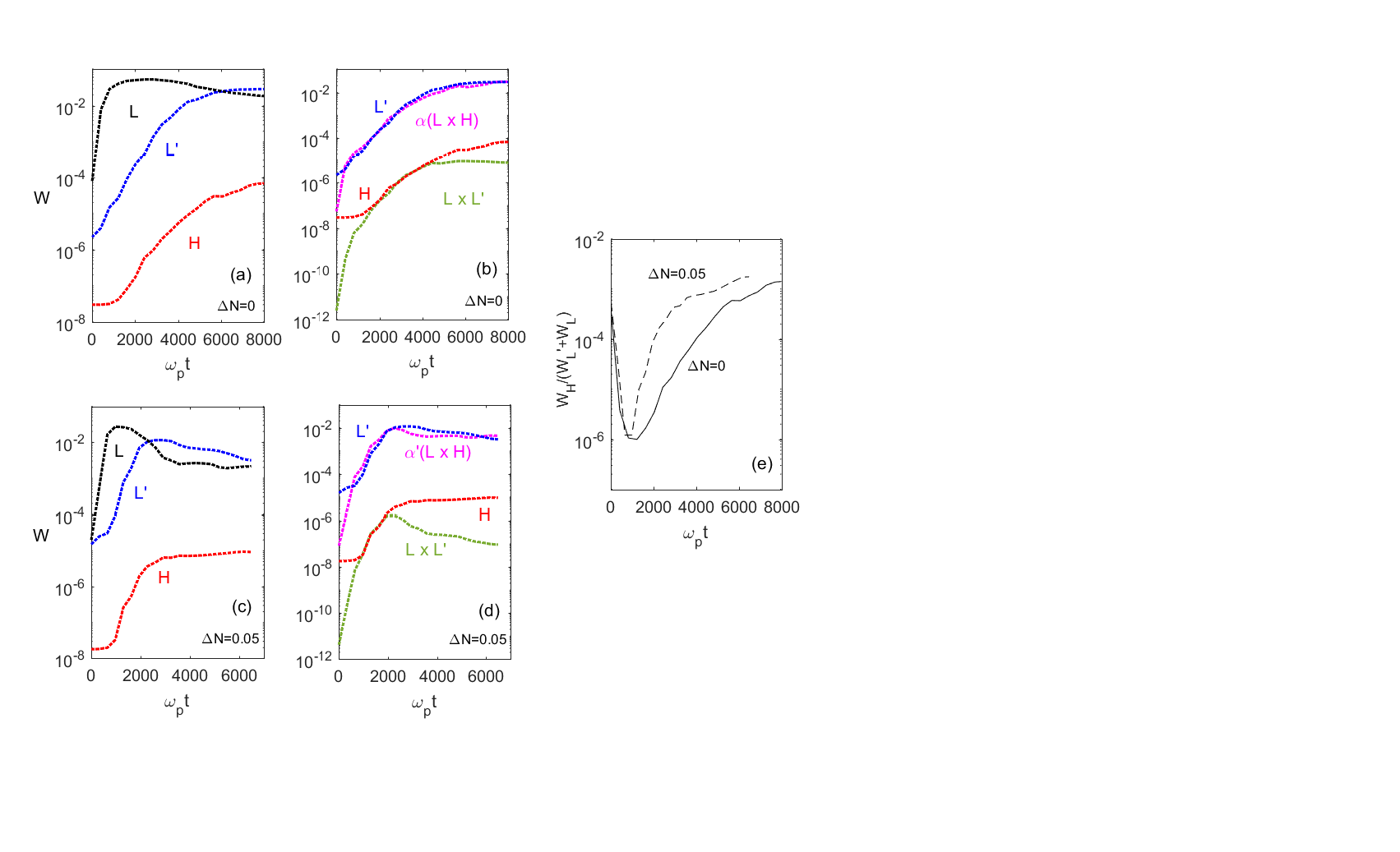 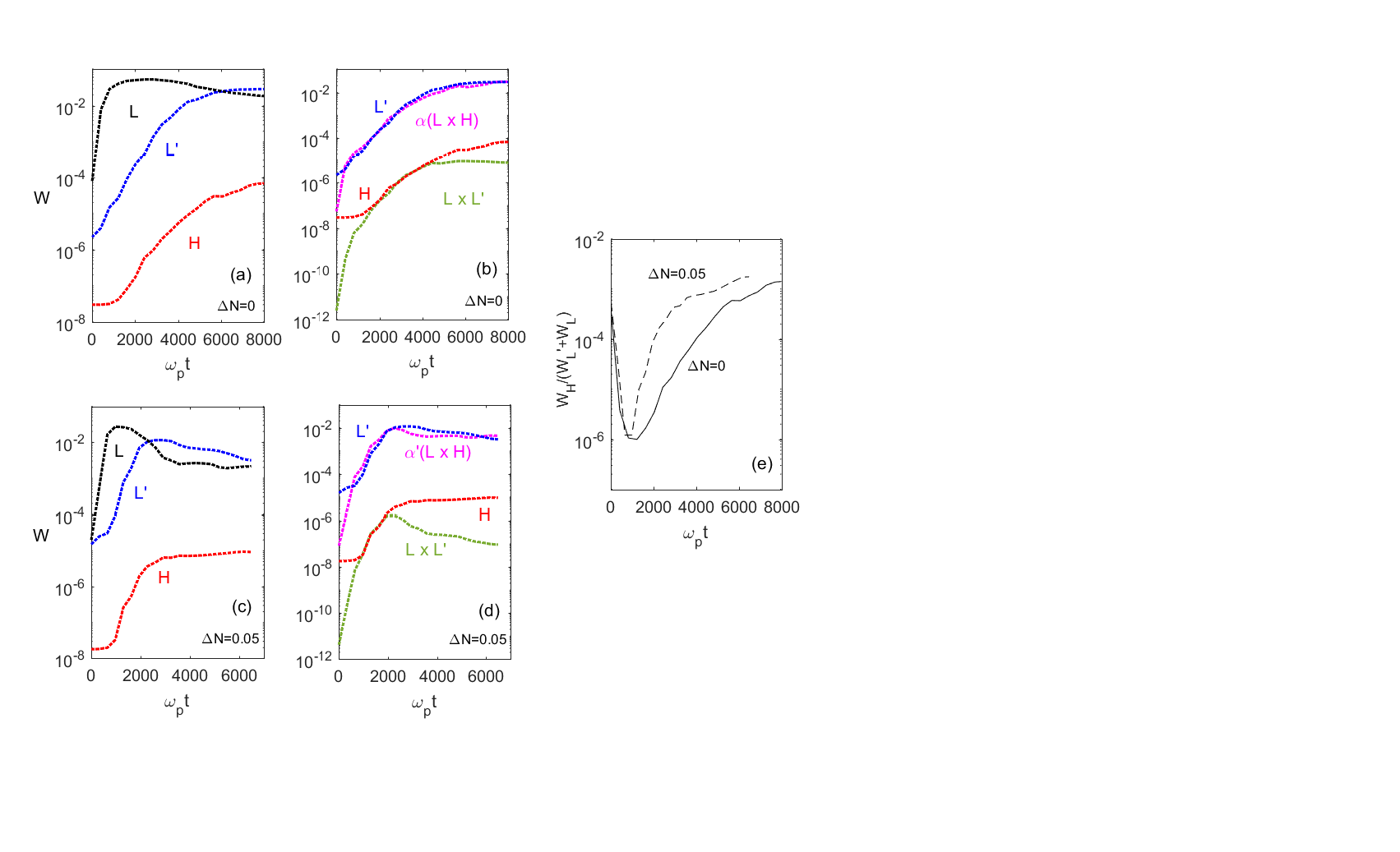 TIME VARIATIONS OF ENERGIES
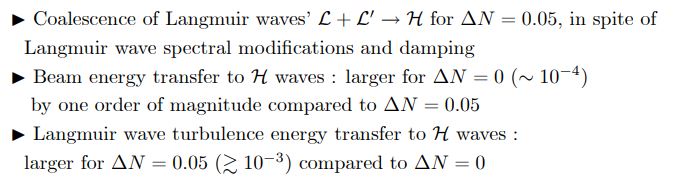 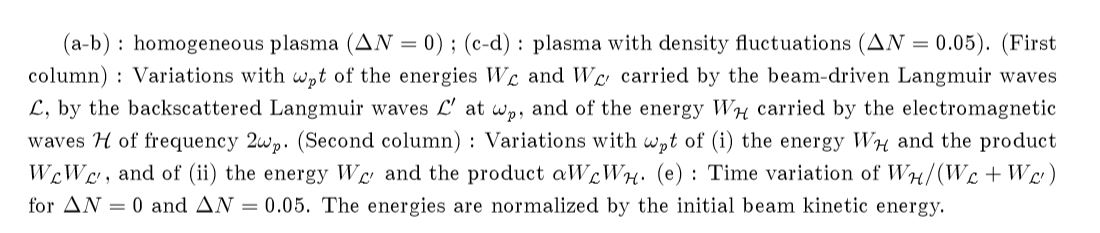 Krafft and Savoini, ApJL, 917:L23, 2021
HARMONIC ELECTROMAGNETIC EMISSIONS H3 and H4 
            AT FREQUENCIES 3ωp and 4ωp
MAGNETIC ENERGY OF H3 and H4 : SPECTRA AND GROWTH
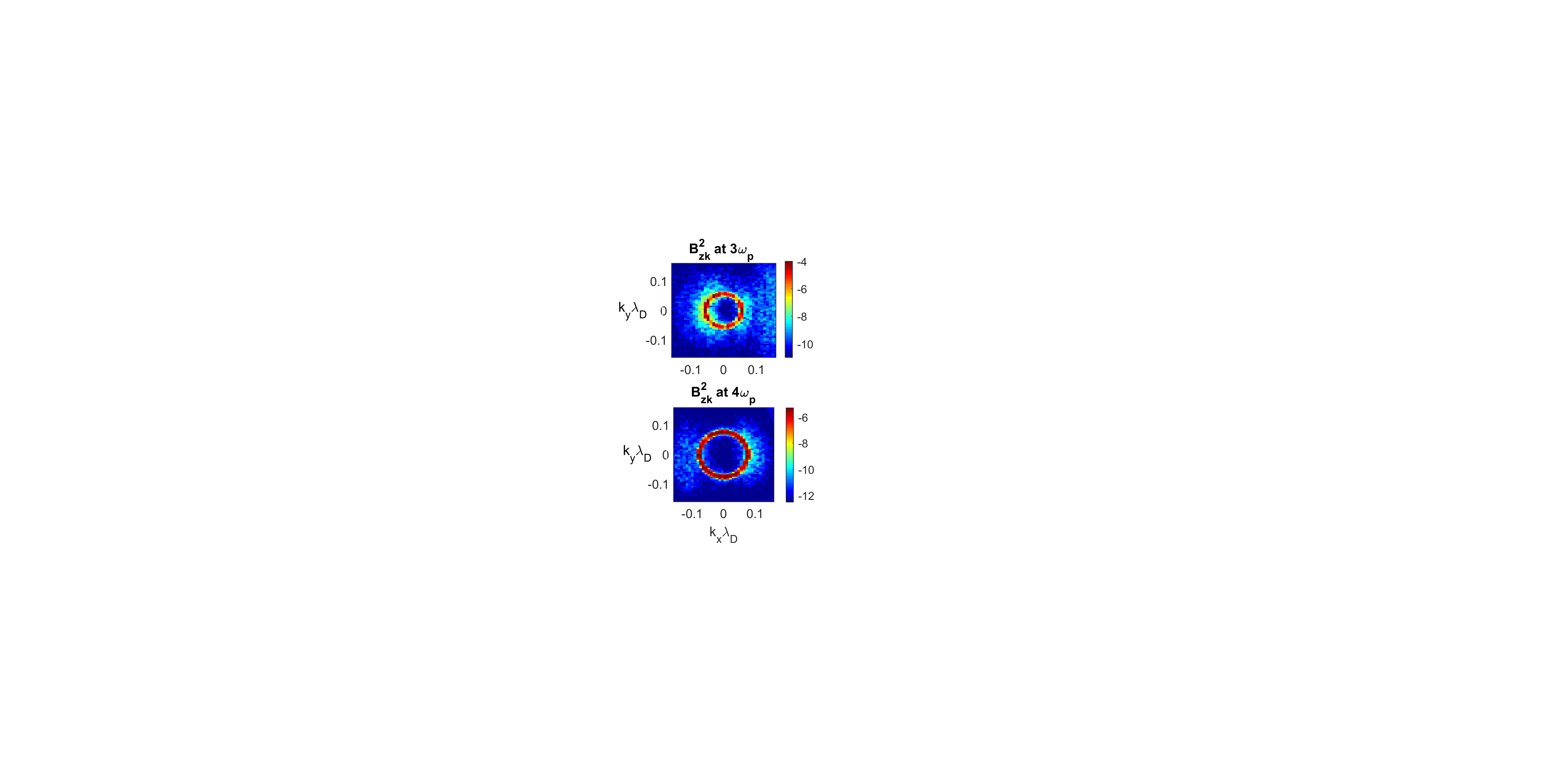 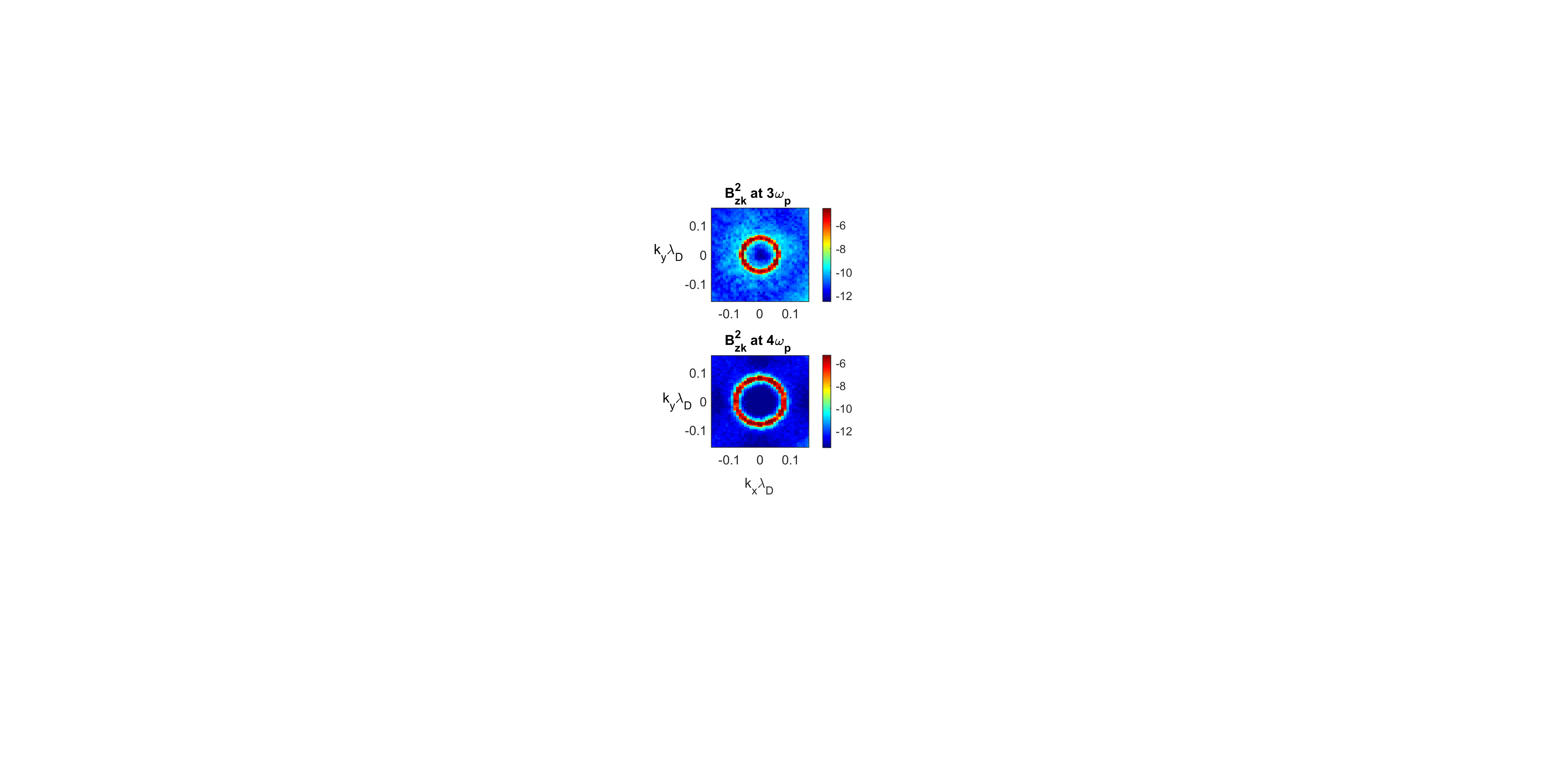 ΔN=0
ΔN=0.05
H3
H3
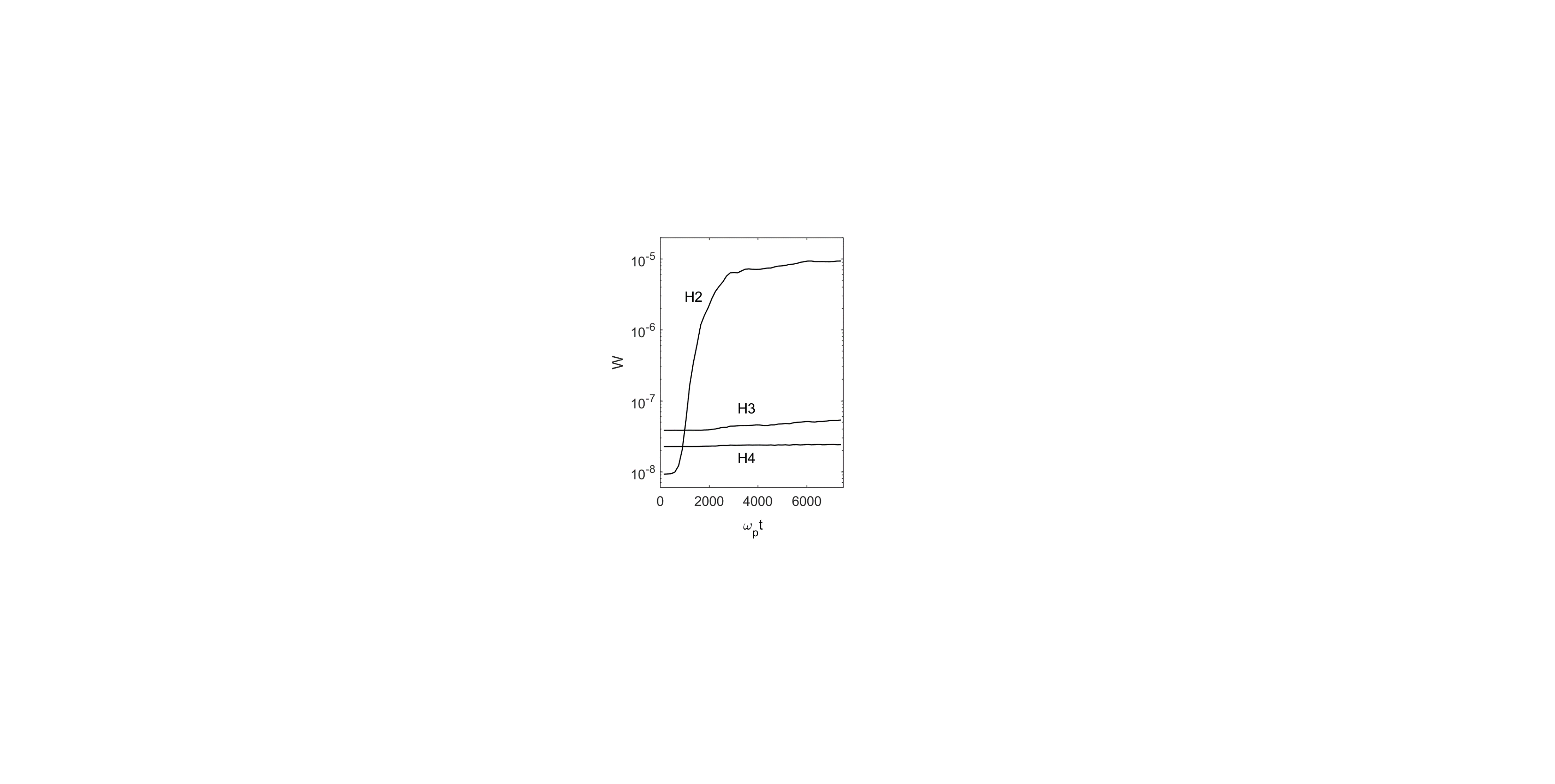 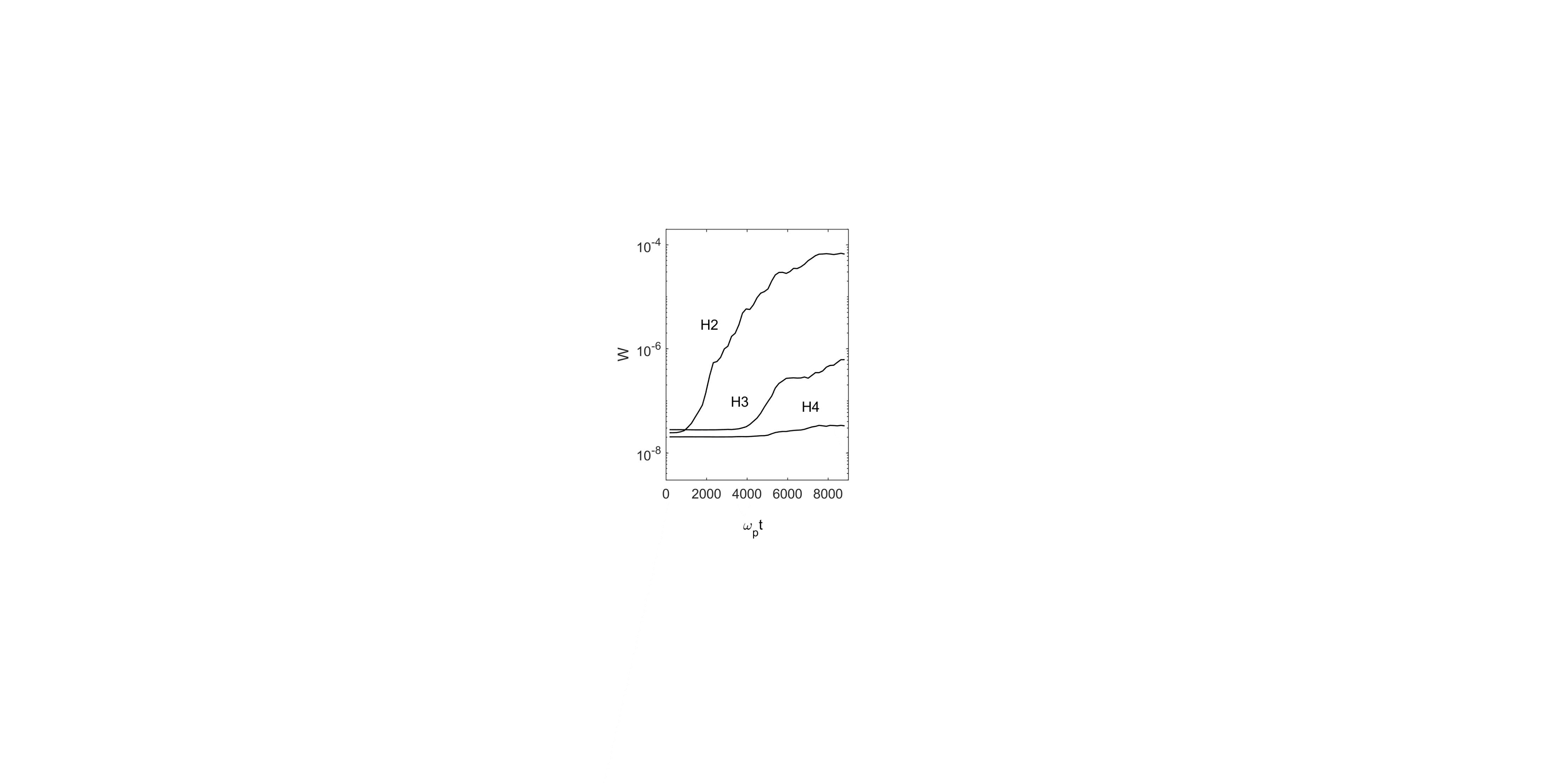 H4
H4
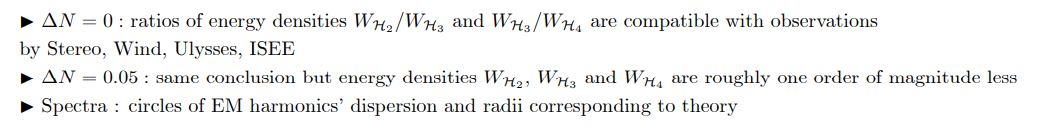 Krafft and Savoini, ApJ, submitted, 2022
GENERATION OF  EM HARMONICS by NONLINEAR WAVE INTERACTIONS
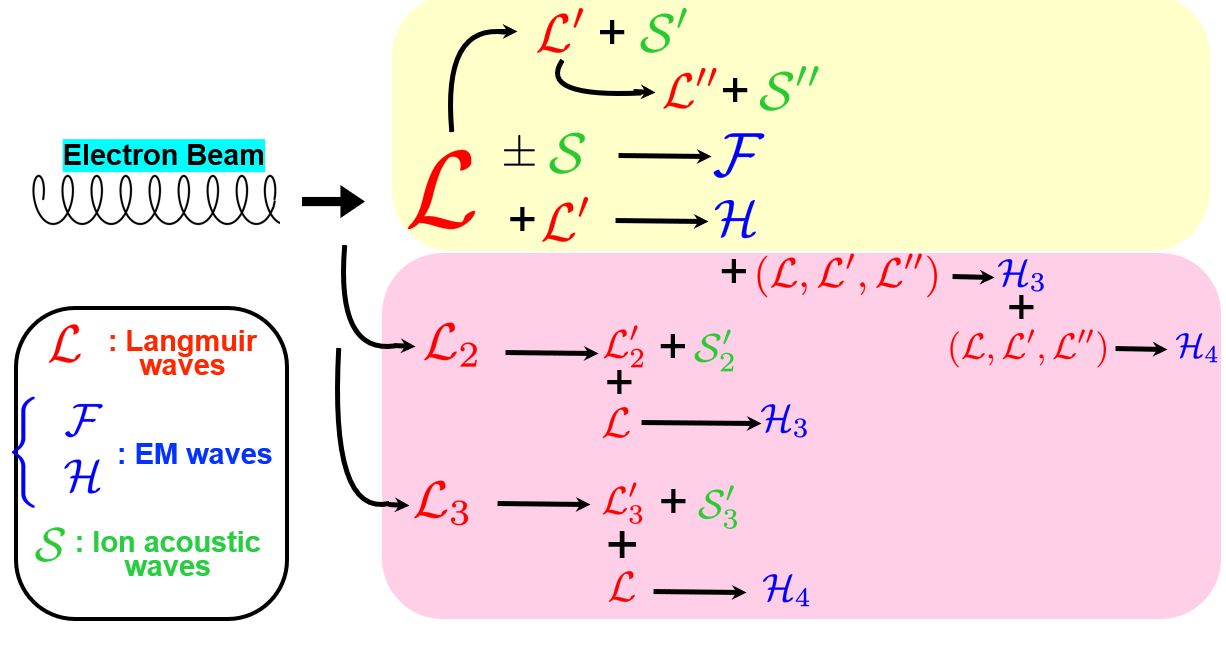 Generation of F and  H
Generation of H3 and  H4
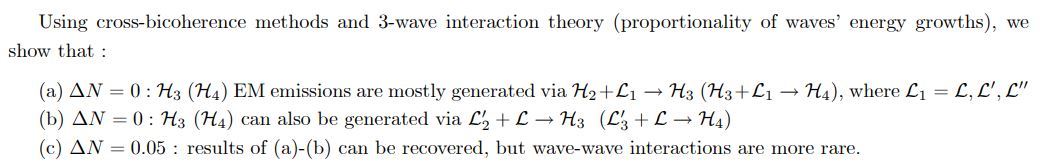 Krafft and Savoini, ApJ, submitted, 2022
CONCLUSION
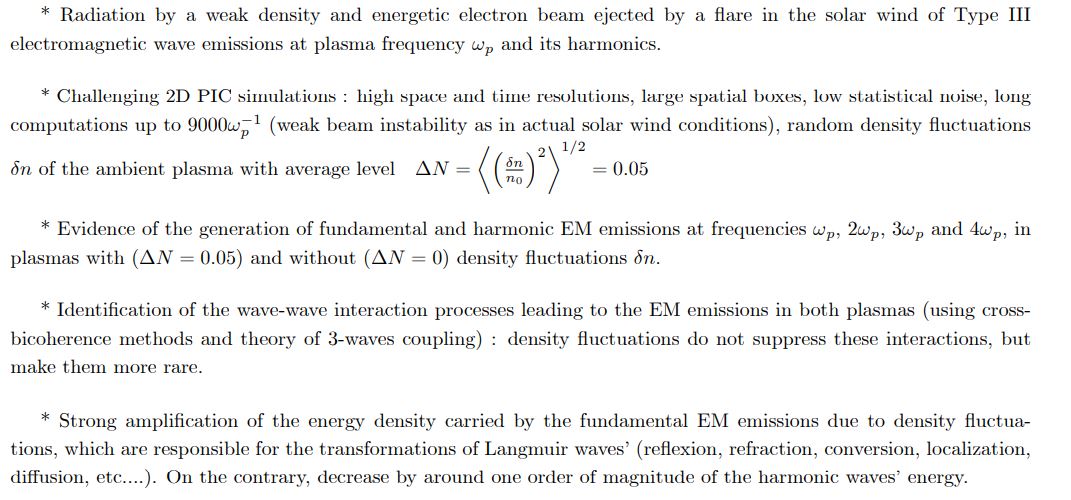 THANKS FOR YOUR ATTENTION
MODEL AND PARAMETERS (1)
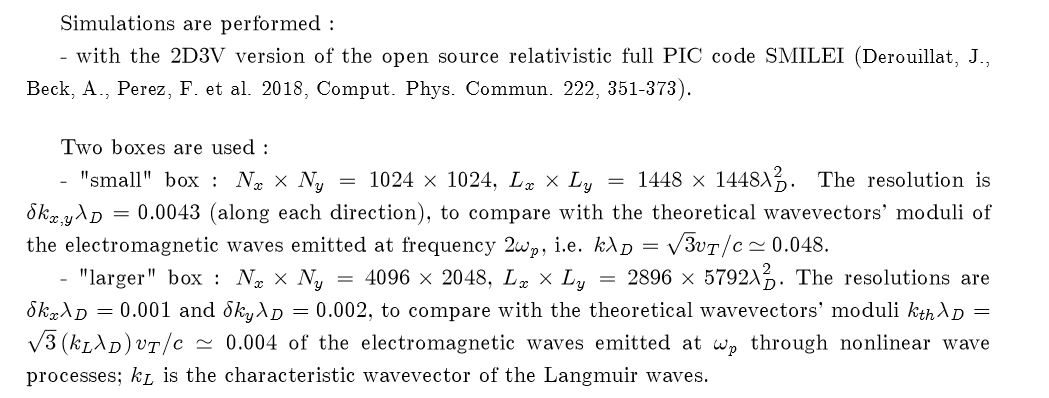 MODEL AND PARAMETERS (3)
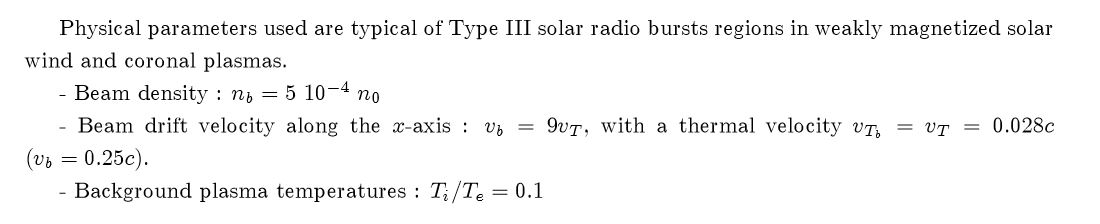 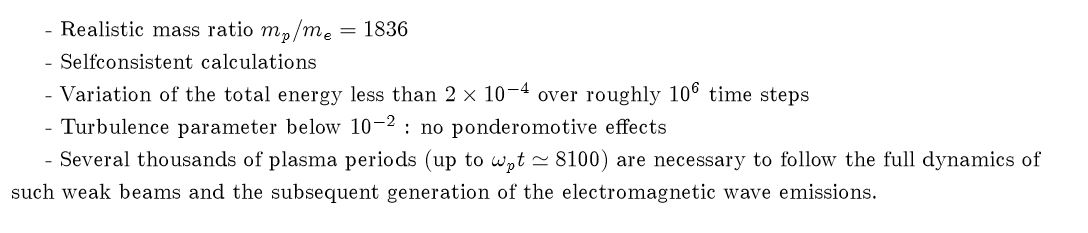 MODEL AND PARAMETERS (2)
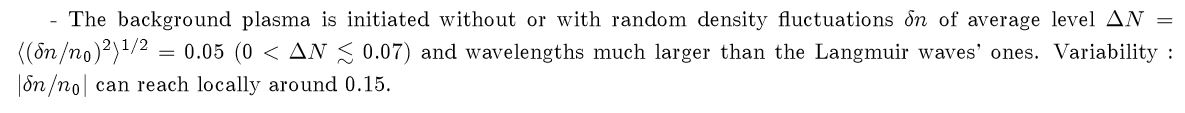 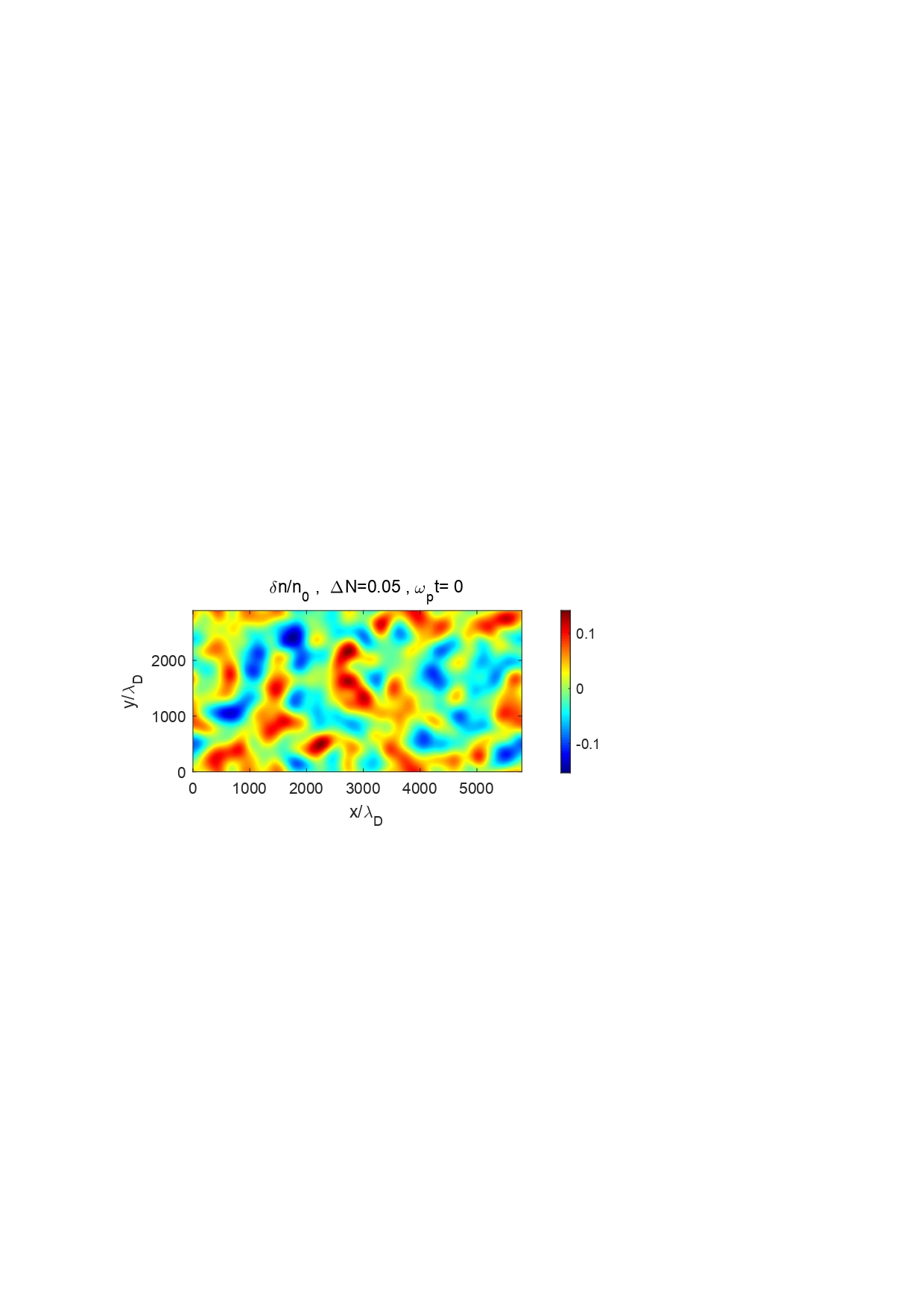 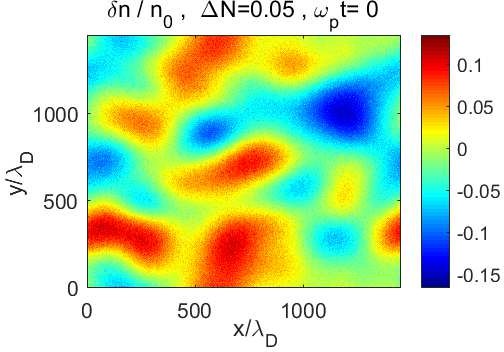 Size of boxes :    Lx=Ly=1448λD  (left) and Lx=5792λD , Ly= 2896λD  (right)
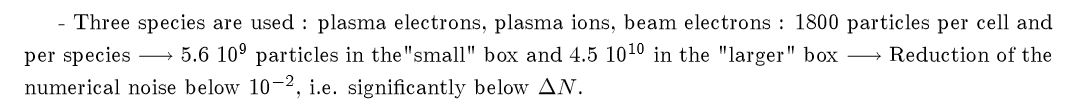 RADIATED MAGNETIC FIELD Bz(x,y)
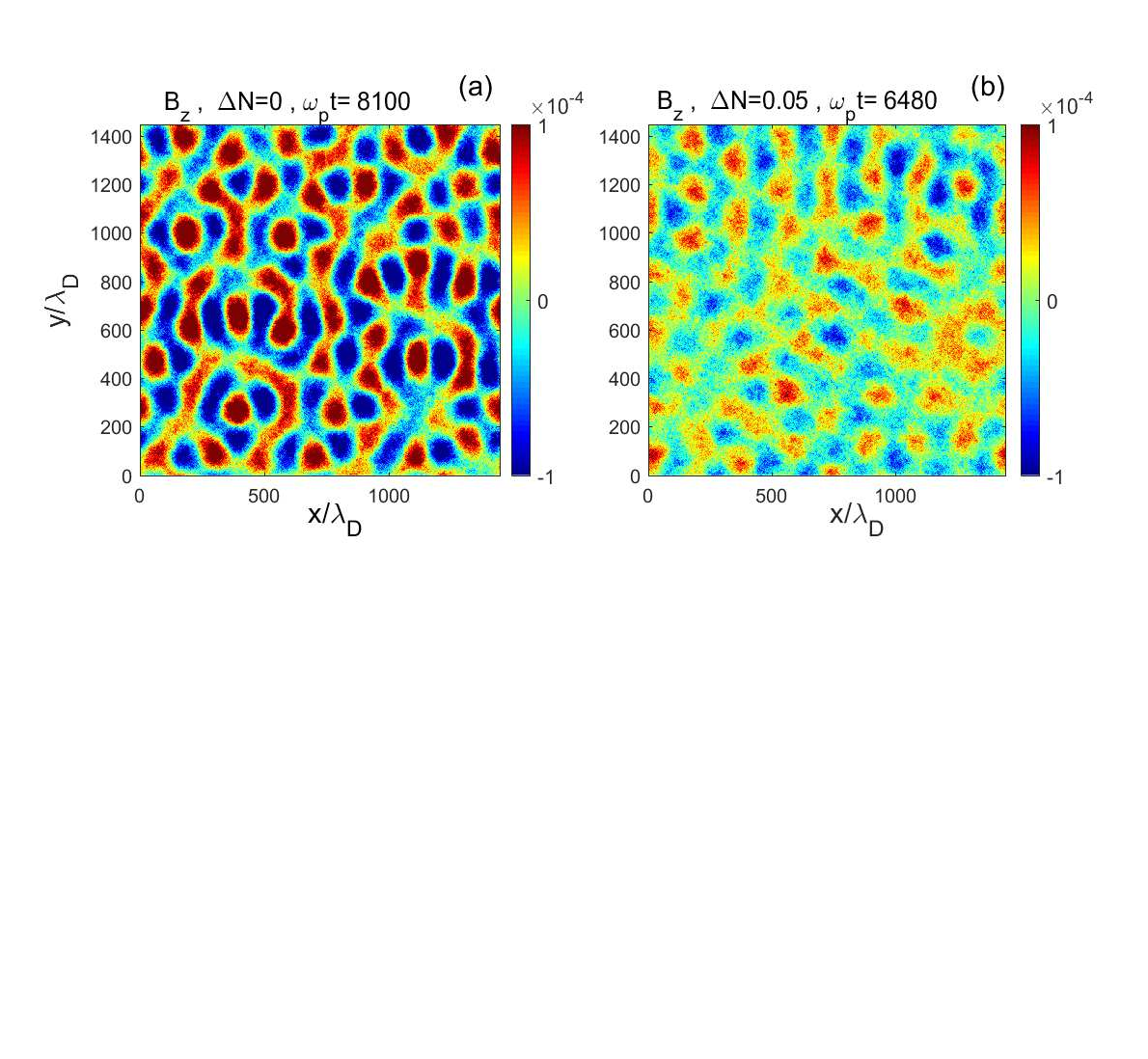 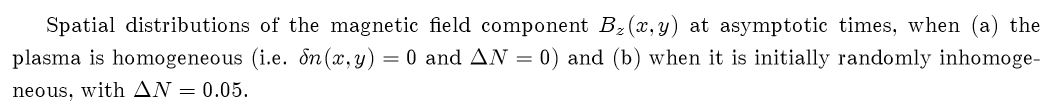 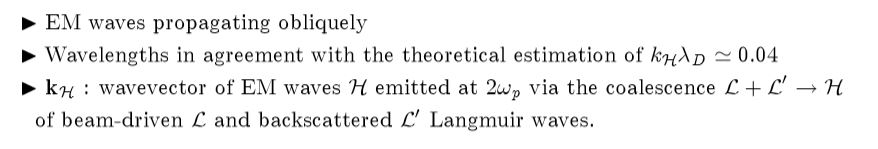 Krafft and Savoini, ApJL, 917:L23, 2021
LANGMUIR WAVE SPECTRA AT ωp
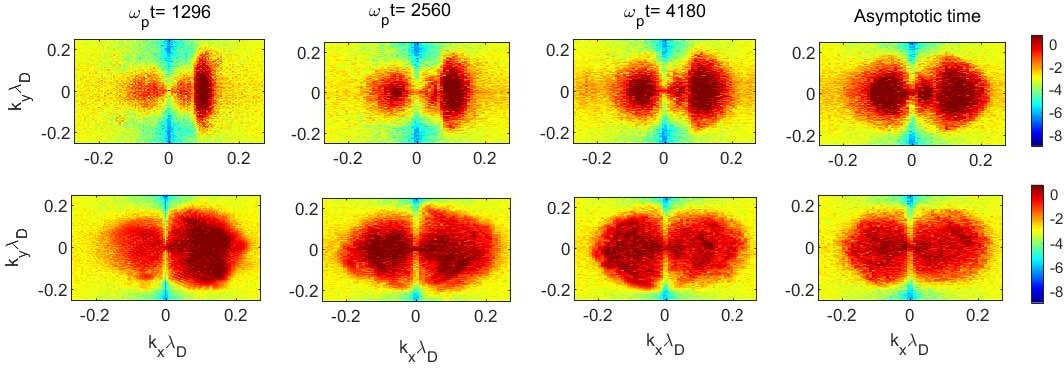 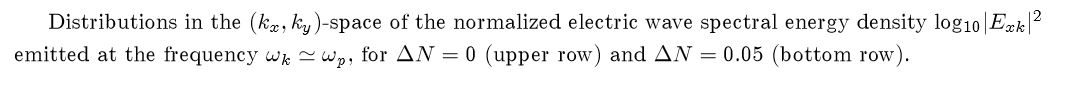 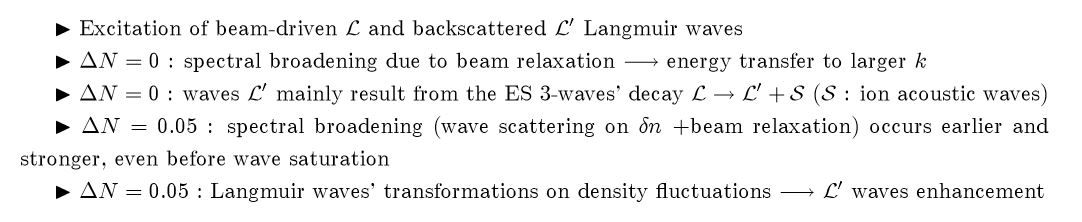 Krafft and Savoini, ApJL, 917:L23, 2021
MAGNETIC FIELD SPECTRA Bzk2(kx,ky) at ωp for ΔN=0.05
theory
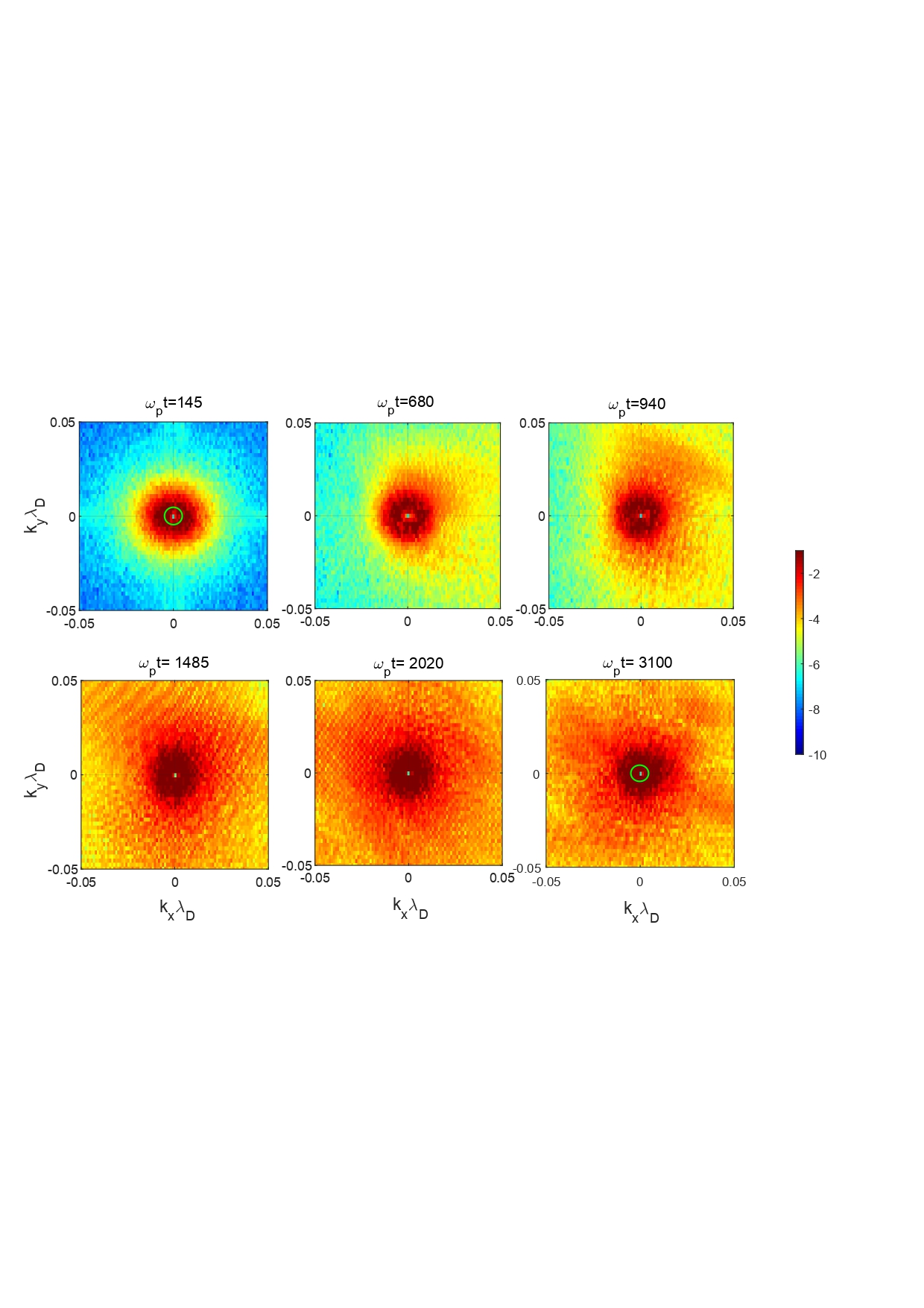 theory
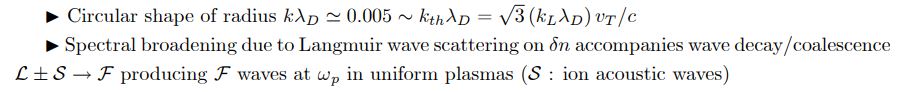 Krafft and Savoini, ApJL, 924:L24, 2022
CONCLUSION : HARMONIC EM EMISSION
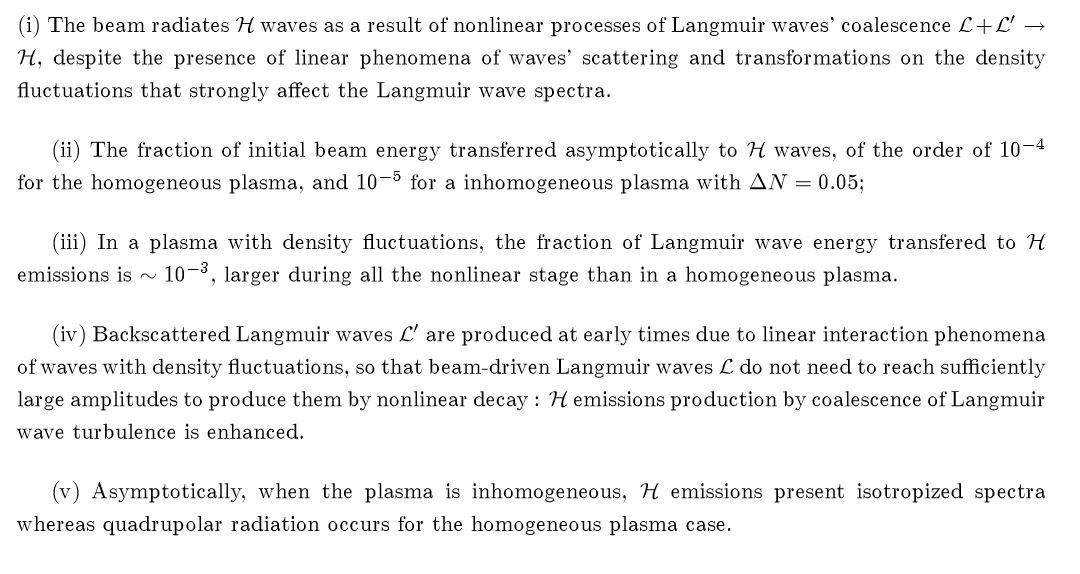 DISPERSION CURVES Bzk2(ωk , kx)
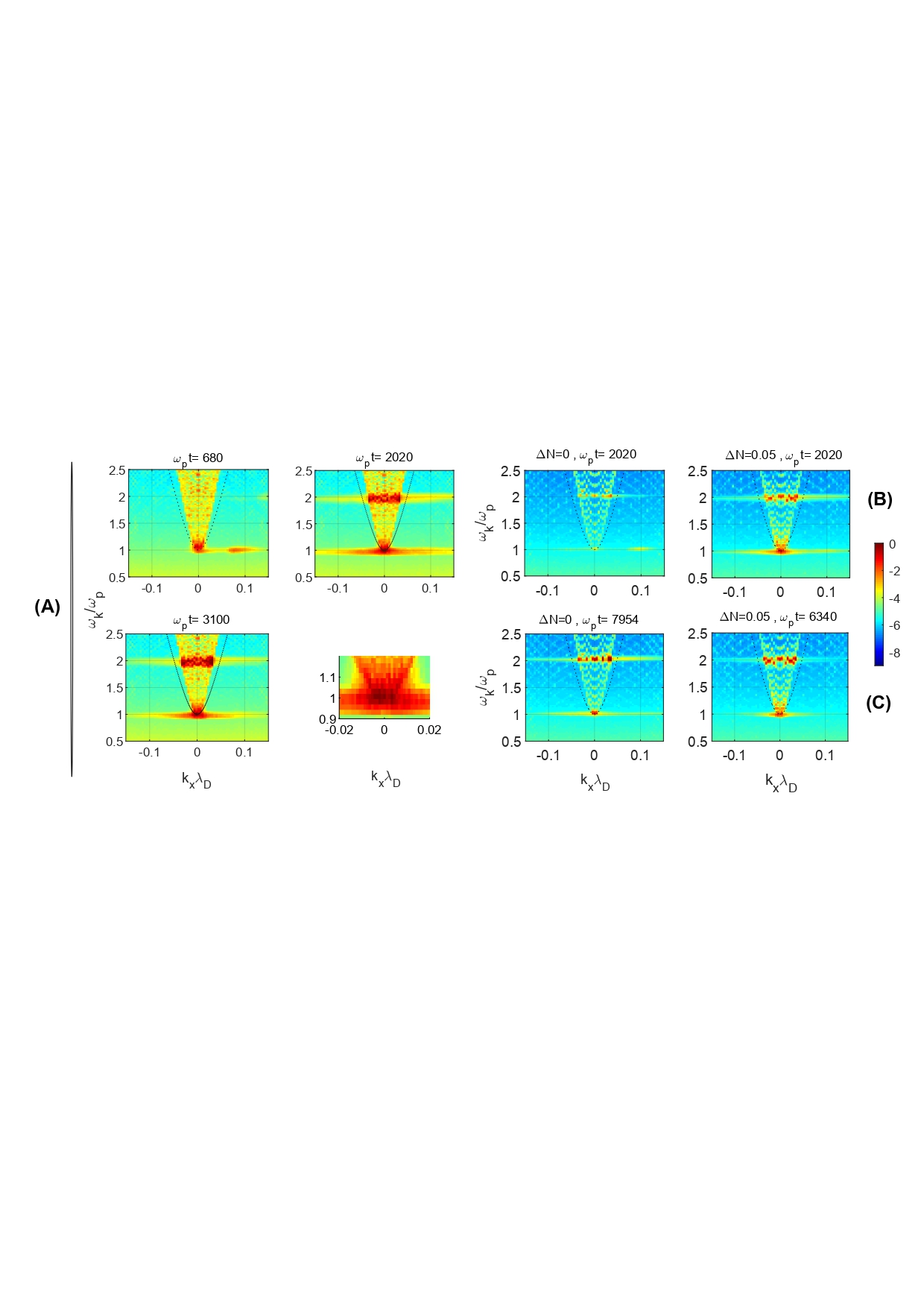 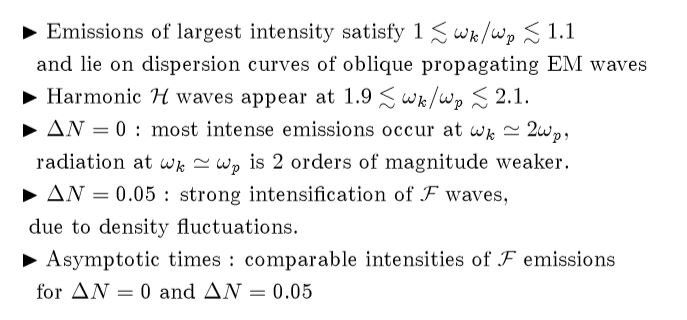 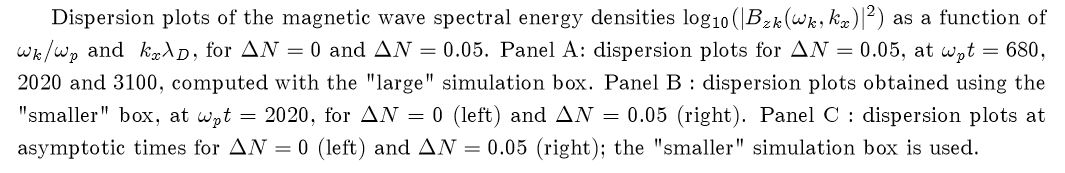 Krafft and Savoini, ApJL, in press, 2022
CONCLUSION : FUNDAMENTAL EM EMISSION
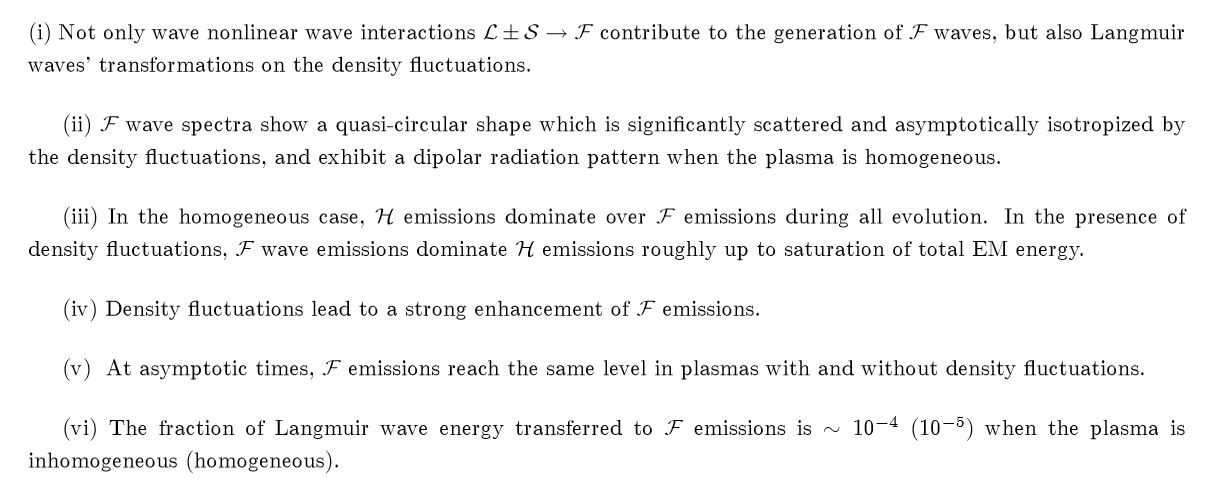 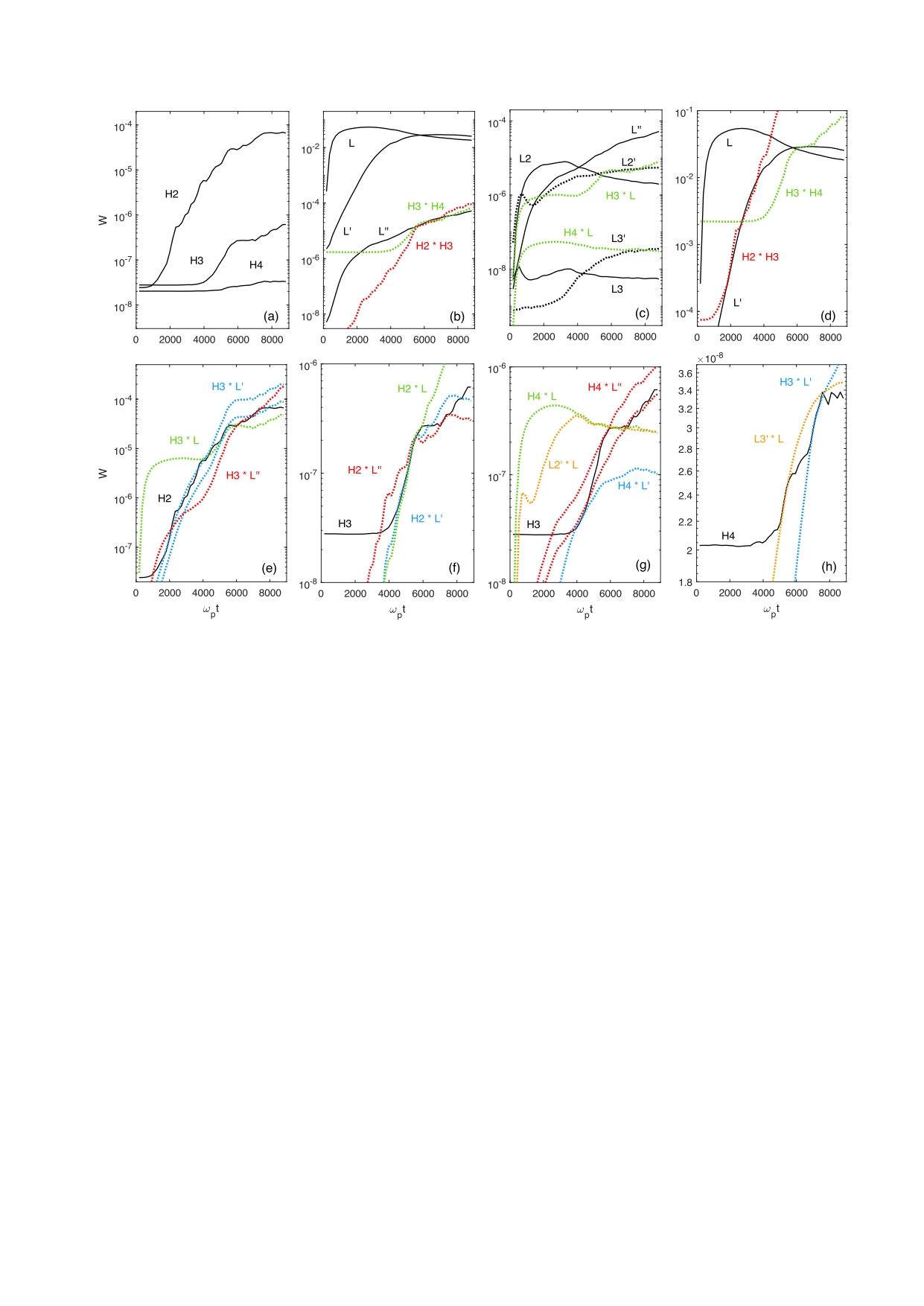 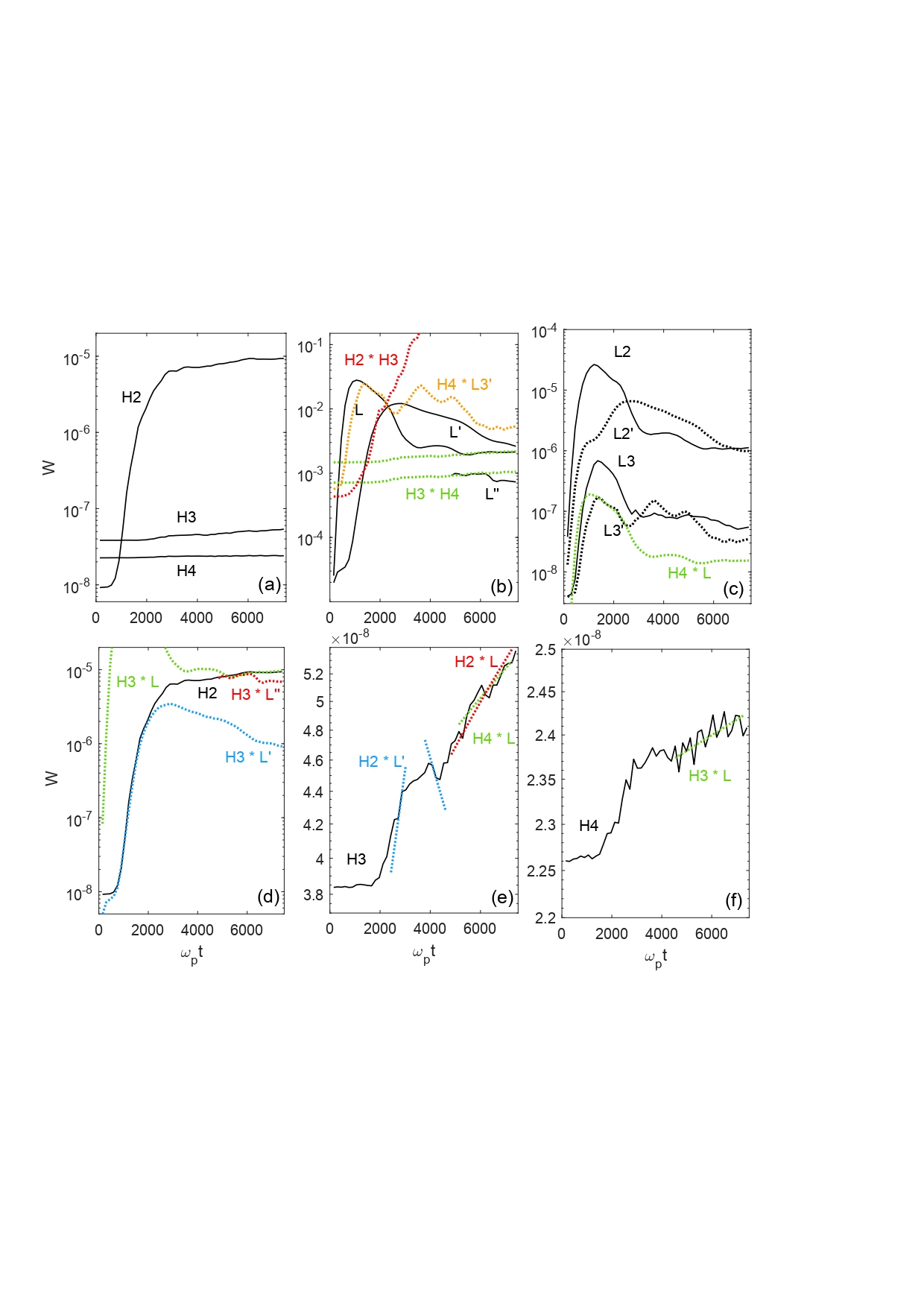 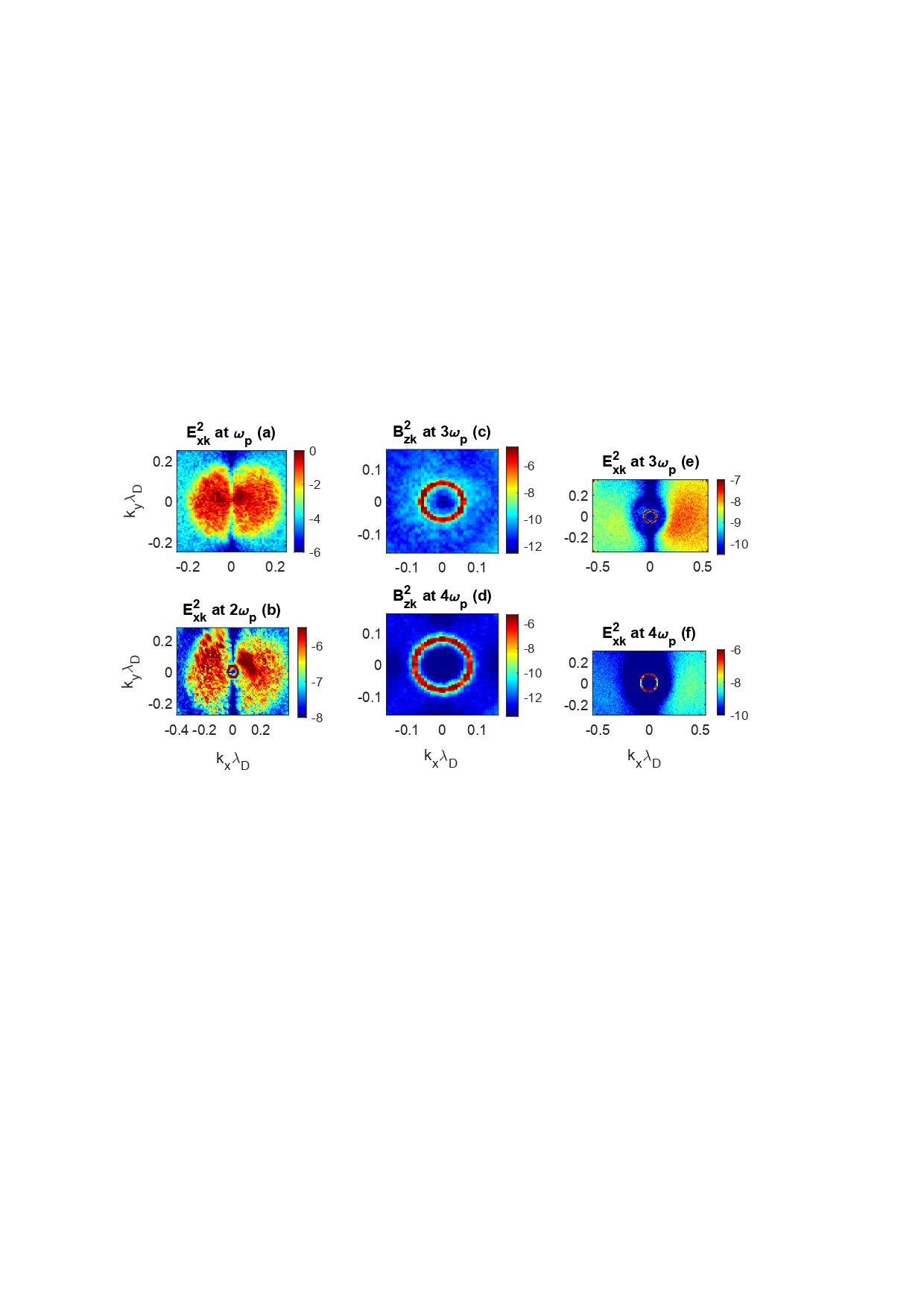 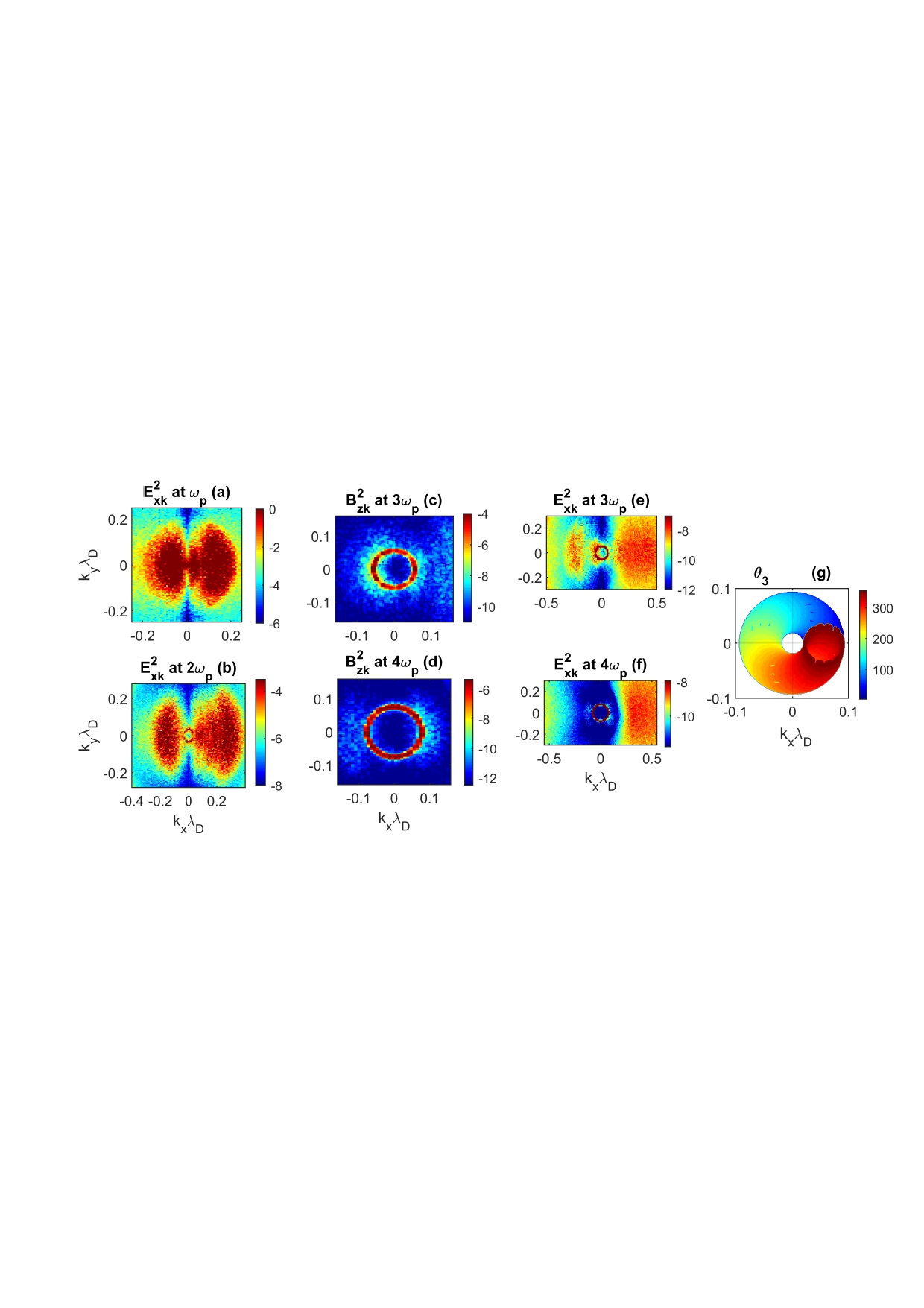 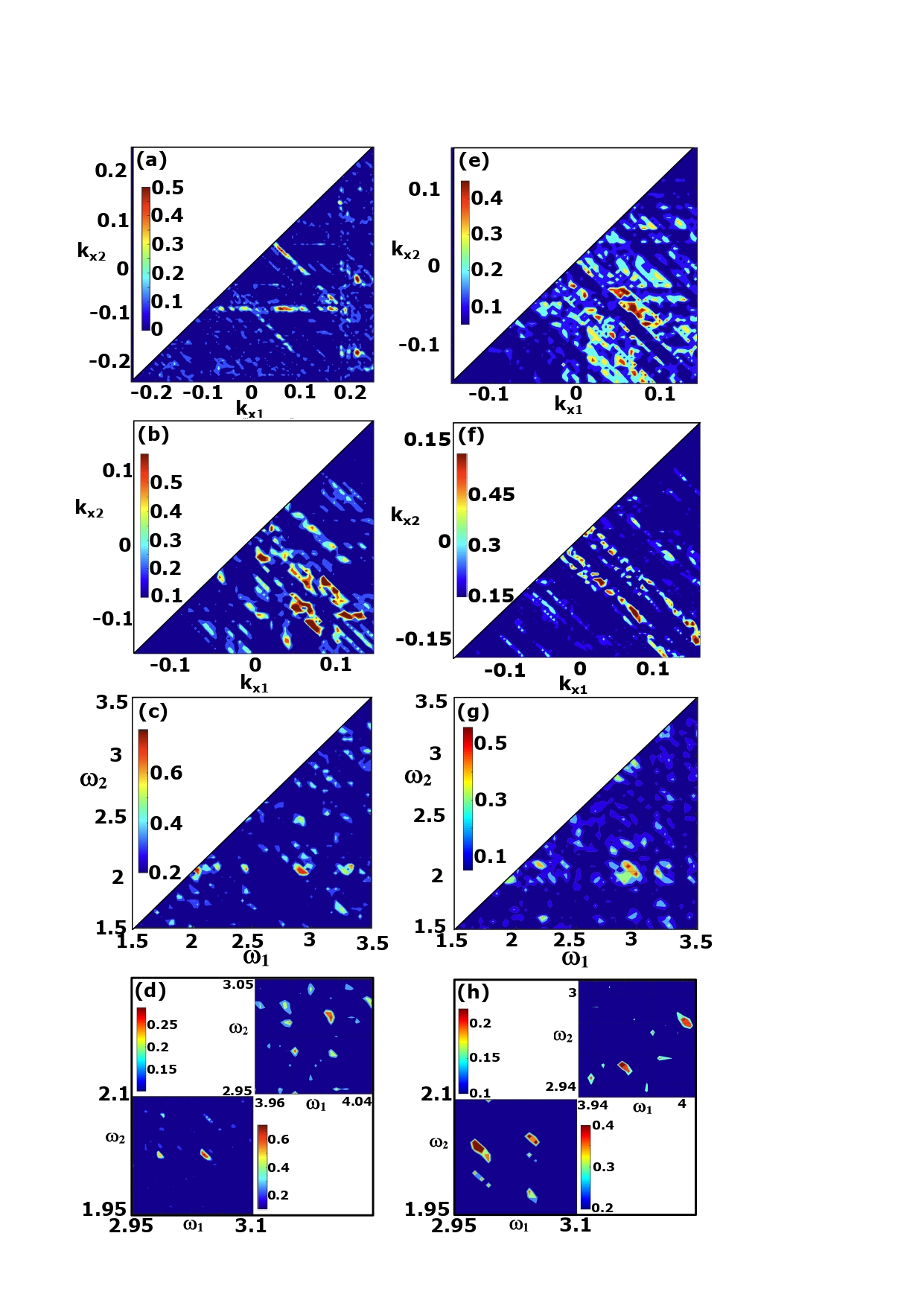 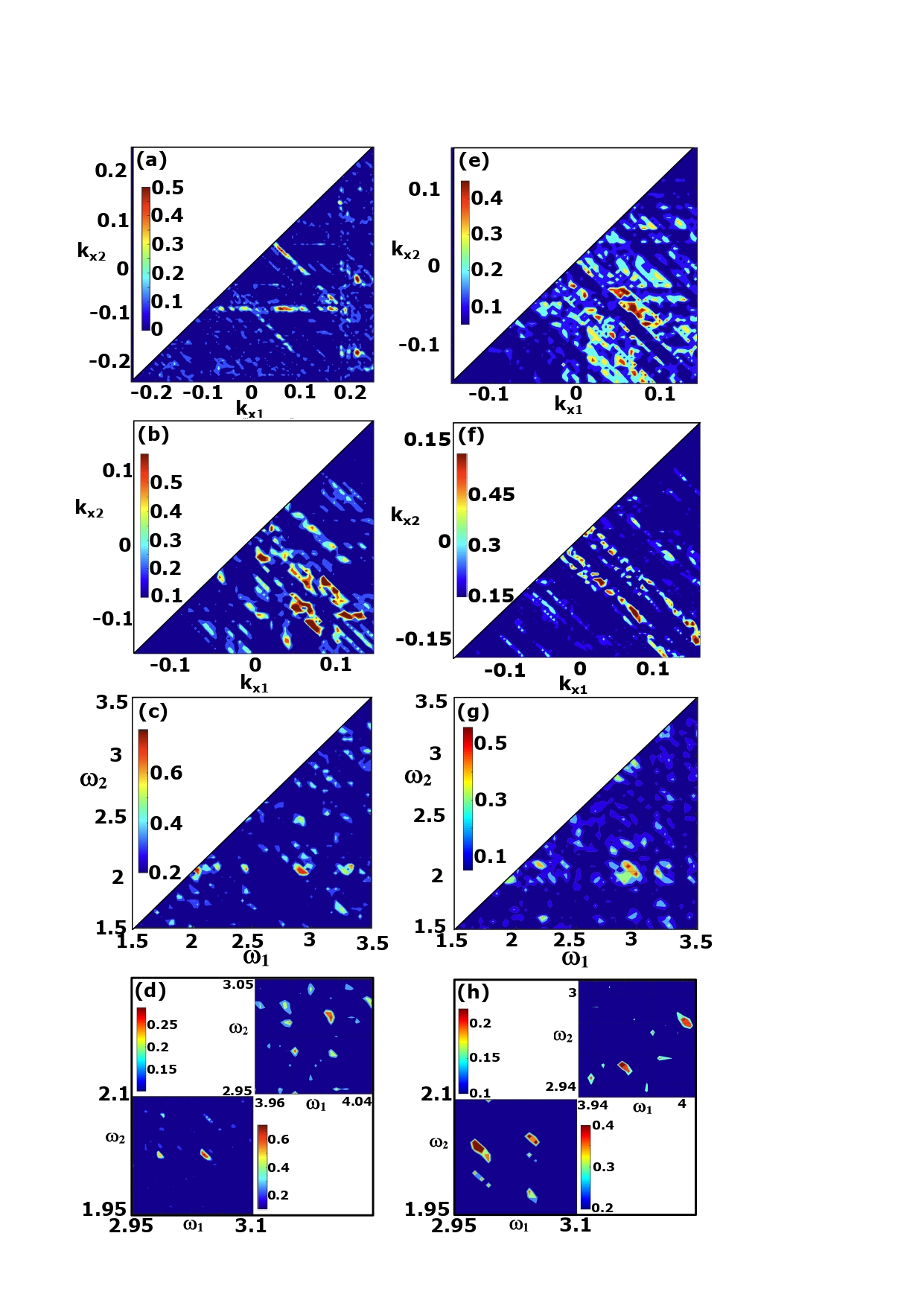